الحضارة الكنعانية
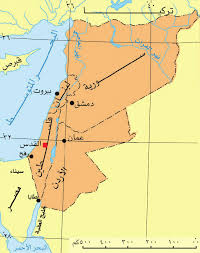 أولا: موطن ونشأة الحضارة الكنعانية
ثانيا: الحياة الاقتصادية عند الكنعانيين
ثالثا: مظاهر الحضارة الكنعانية
موطن ونشأة حضارة الكنعانيون
الكنعانيون هم شعب سامي هاجروا من شبه الجزيرة العربية وسكنوا فلسطين ولبنان والأجزاء الغربية من سوريا
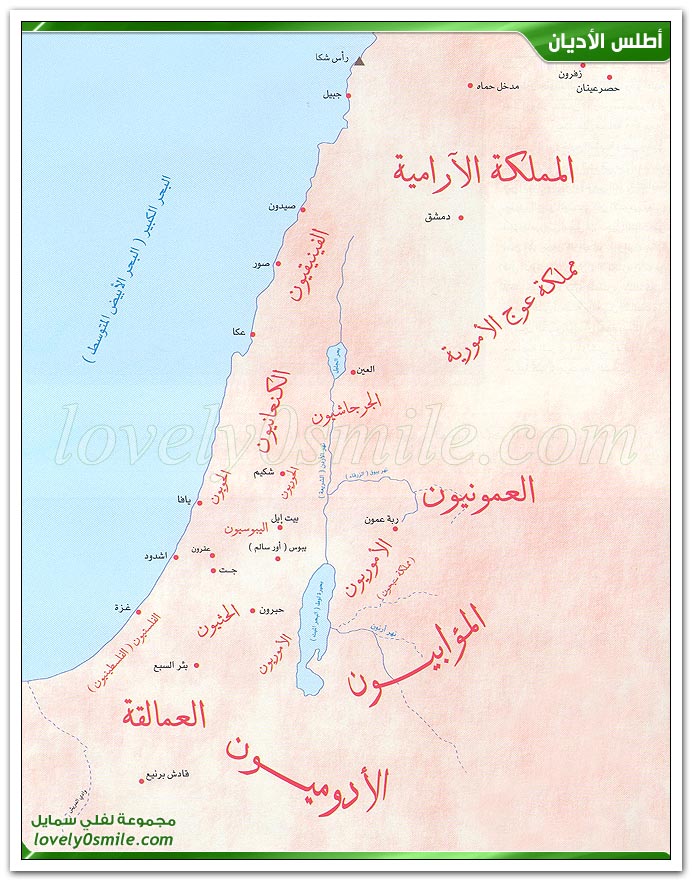 مظاهر الحياة الاقتصادية عند الكنعانيين
مظاهر الحضارة الكنعانية